Муниципальное  автономное дошкольное образовательное  учреждение «детский сад № 373 «Скворушка» г. Новосибирск2019г
Музыкальное дидактическое пособие  «Угадай и спой песню»
                                                     



                                          Подготовили: 
Красотина Татьяна Анатольевна,
Антохина Татьяна Николаевна.
Воспитатели подготовительной группы 
                                 «Вишенка»
Актуальность разработки 
Дидактическая игра «Поле чудес» дает возможность не только обучать дошкольников, но и организовывать взаимодействие детей между собой, со взрослыми людьми (в данном случае с педагогом), таким образом формируя навыки сотрудничества. Кроме того, совместная игровая деятельность стимулирует развитие организованности и ответственности каждого ребенка. В игре закрепляется умение соблюдать правила.
Определять характер музыки, развивать дикцию при пении, чистое интонирование, развивать эмоциональную отзывчивость на услышанную песню, познакомить детей с произведениями композитора В. Я. Шаинского и детскими поэтами-песенниками.
Данная игровая ситуация создает у детей стремление выполнять задание быстрее и качественнее соперника, реализовать свои знания. Она носит творческий, активный характер деятельности.
Цель: развивать зрительную память, расширять музыкальный кругозор, пополнять словарный запас ребёнка музыкальными терминами, учить детей четко выражать свои мысли.  Задачи:   - способствовать повышению познавательной активности  - развивать внимание, память. мышление  - обогащать словарный запас детей  - знакомство с творчеством детского композитора В.Шаинского  - закрепить знание детских песен; название героев из мультфильмов  - воспитывать умение работать дружно  - развивать у детей такие качества, как взаимовыручка, товарищество, дружелюбие  - создать эмоционально-положительный настрой
Описание  игры
Игрокам раздаются карточки-подсказки с изображением фрагмента детского мультфильма.  Игрокам предлагается вспомнить и назвать из какого мультфильма эта песня и спеть ее. Если игрок затрудняется ответить, можно предложить рассказать о чём этот мультфильм, назвать его главных героев.
Формы организации:

   Формы организации:
 - совместная деятельность с воспитателем в группе
 - свободная самостоятельная деятельность в группе
 - совместная деятельность с родителями

   Материал к игре:
поле-барабан с вращающейся стрелкой
сюжетные картинки с героями из мультфильмов
Выжигание секторов на барабане
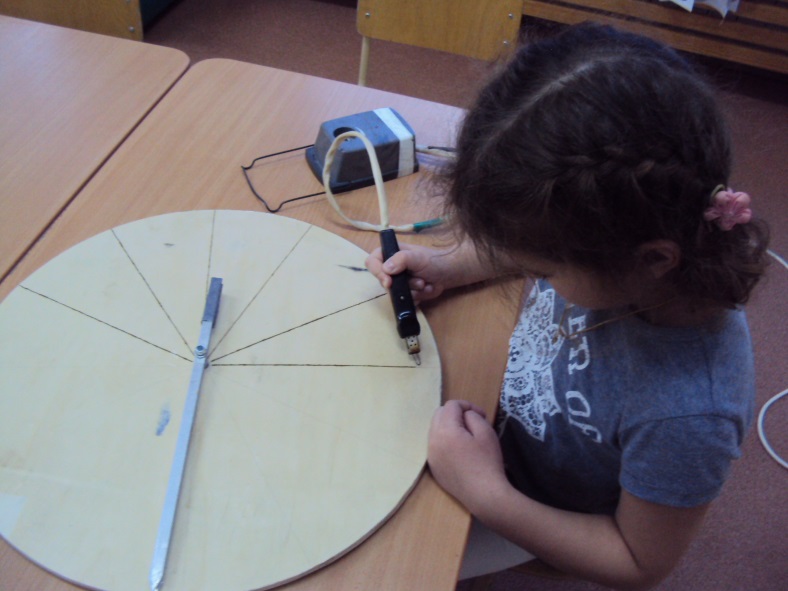 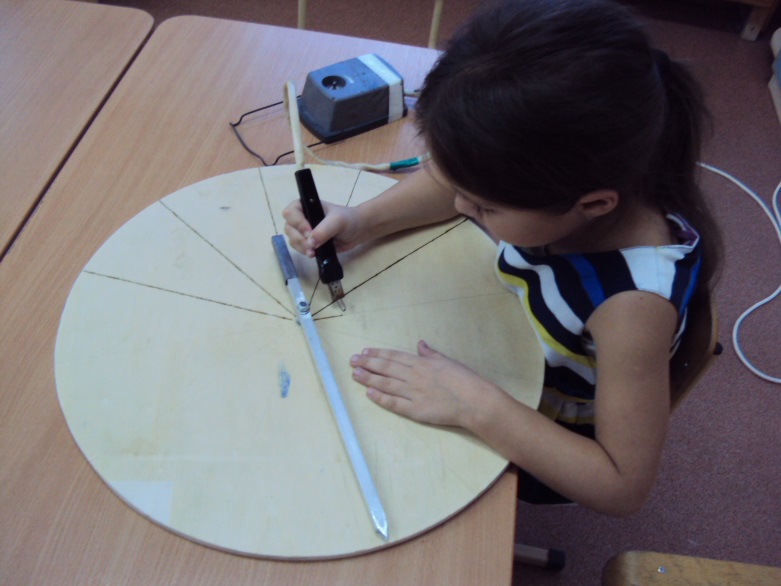 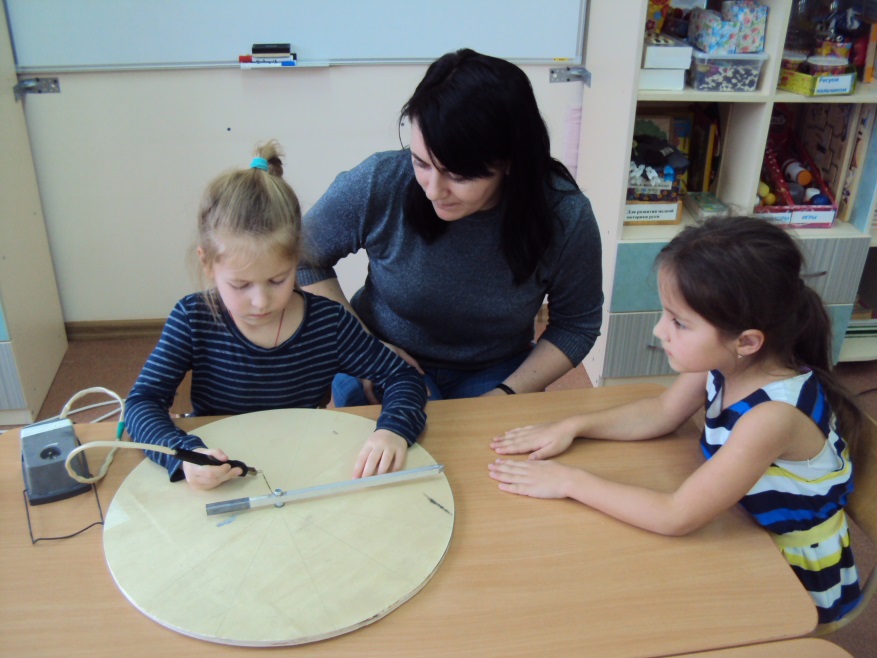 Покраска игрового поля и покрытие лаком
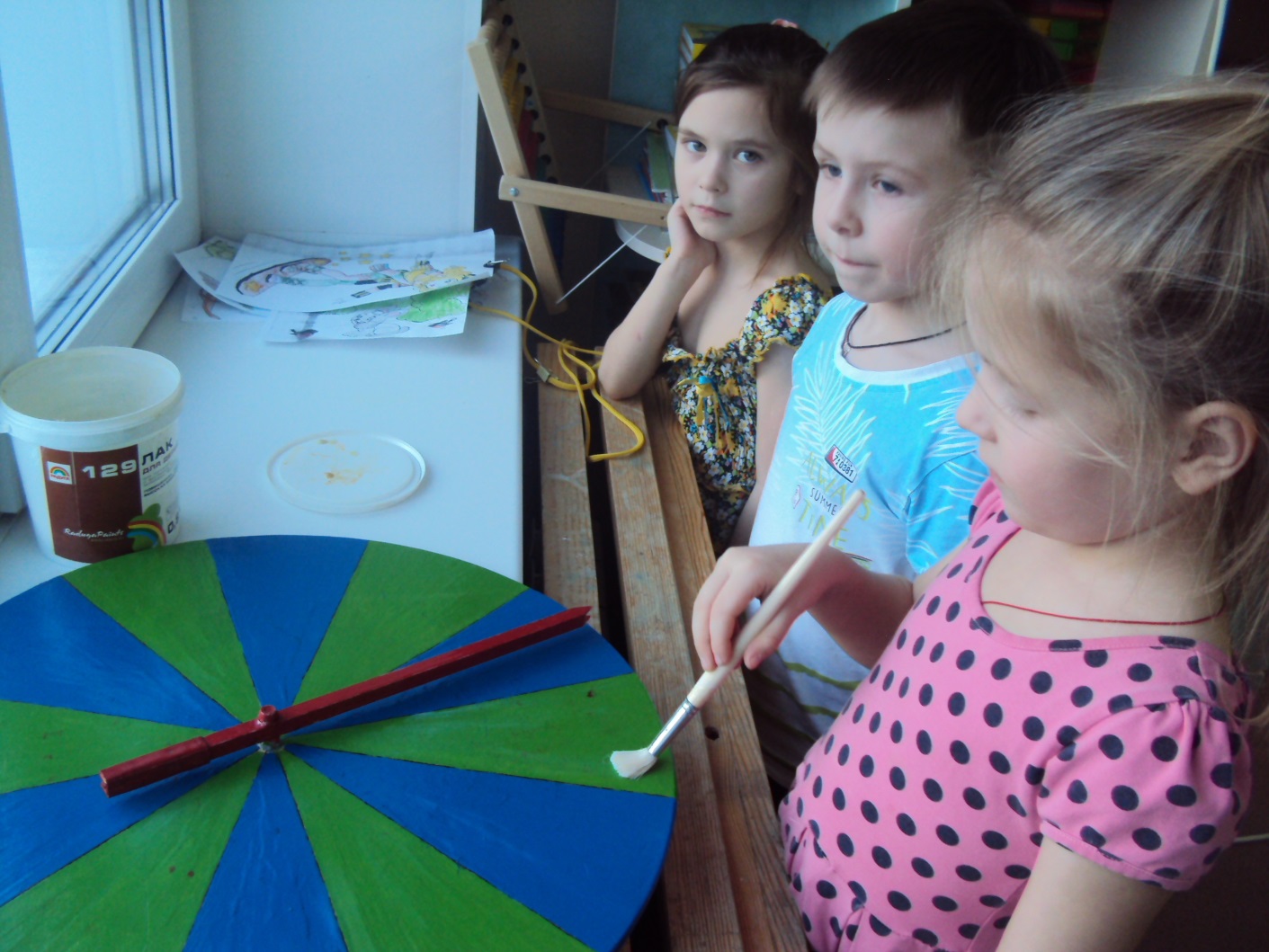 Изготовление карточек-заданий
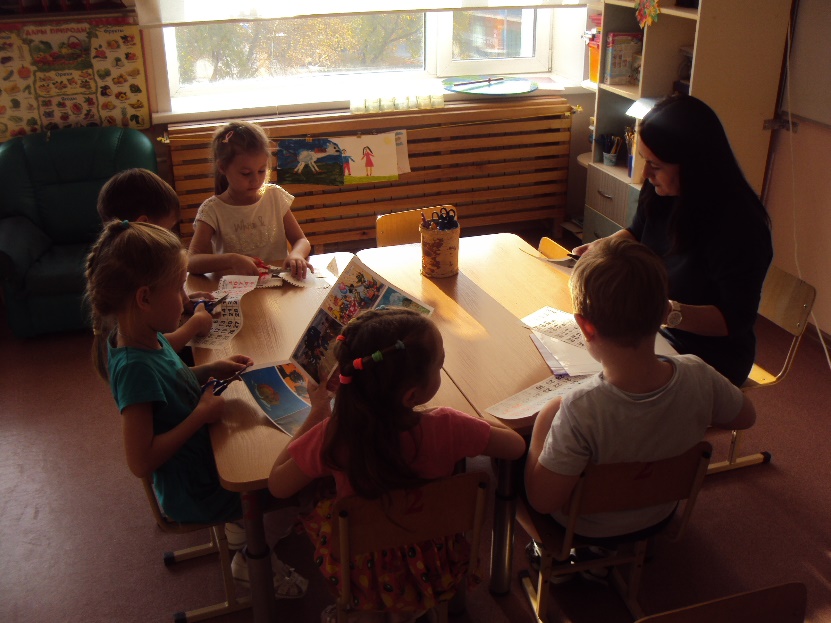 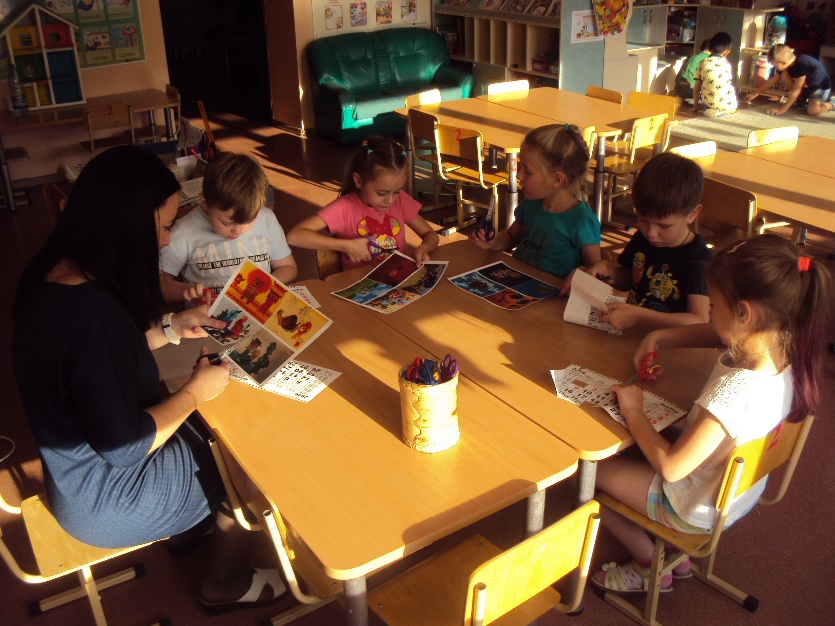 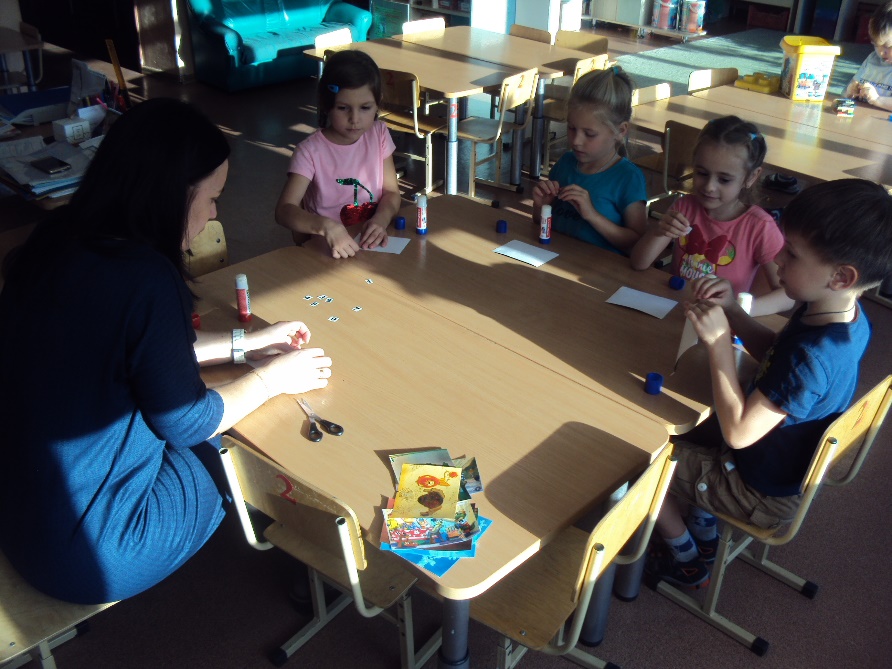 Оформление игрового поля цифрами и знаками
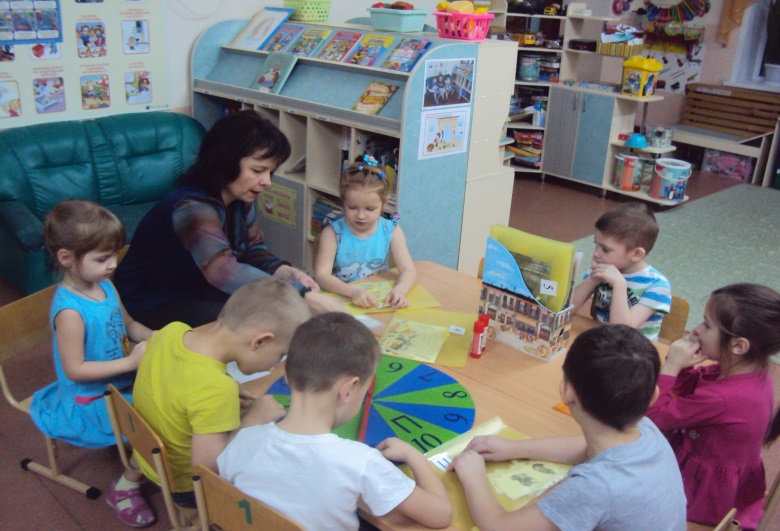 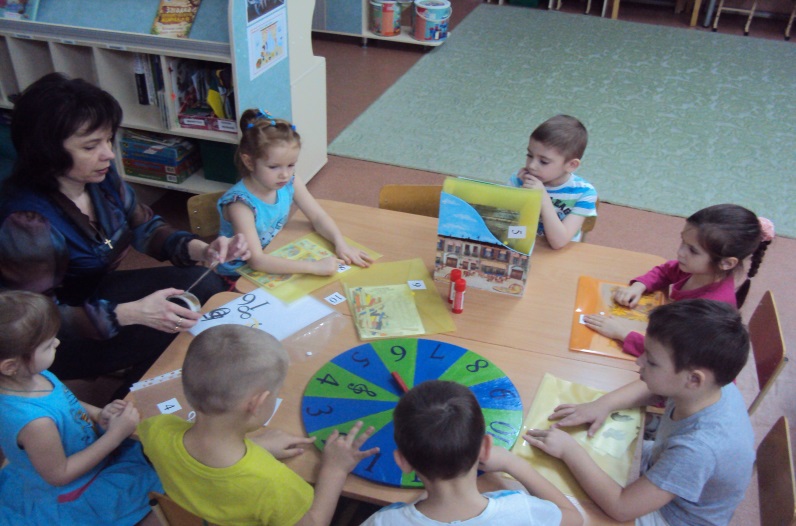 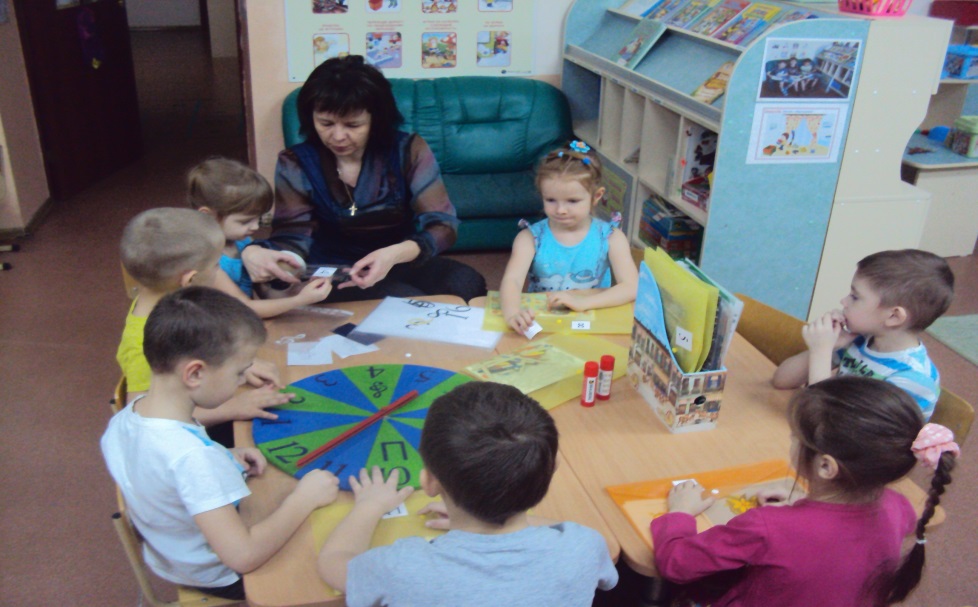 Общее фото с готовой игрой
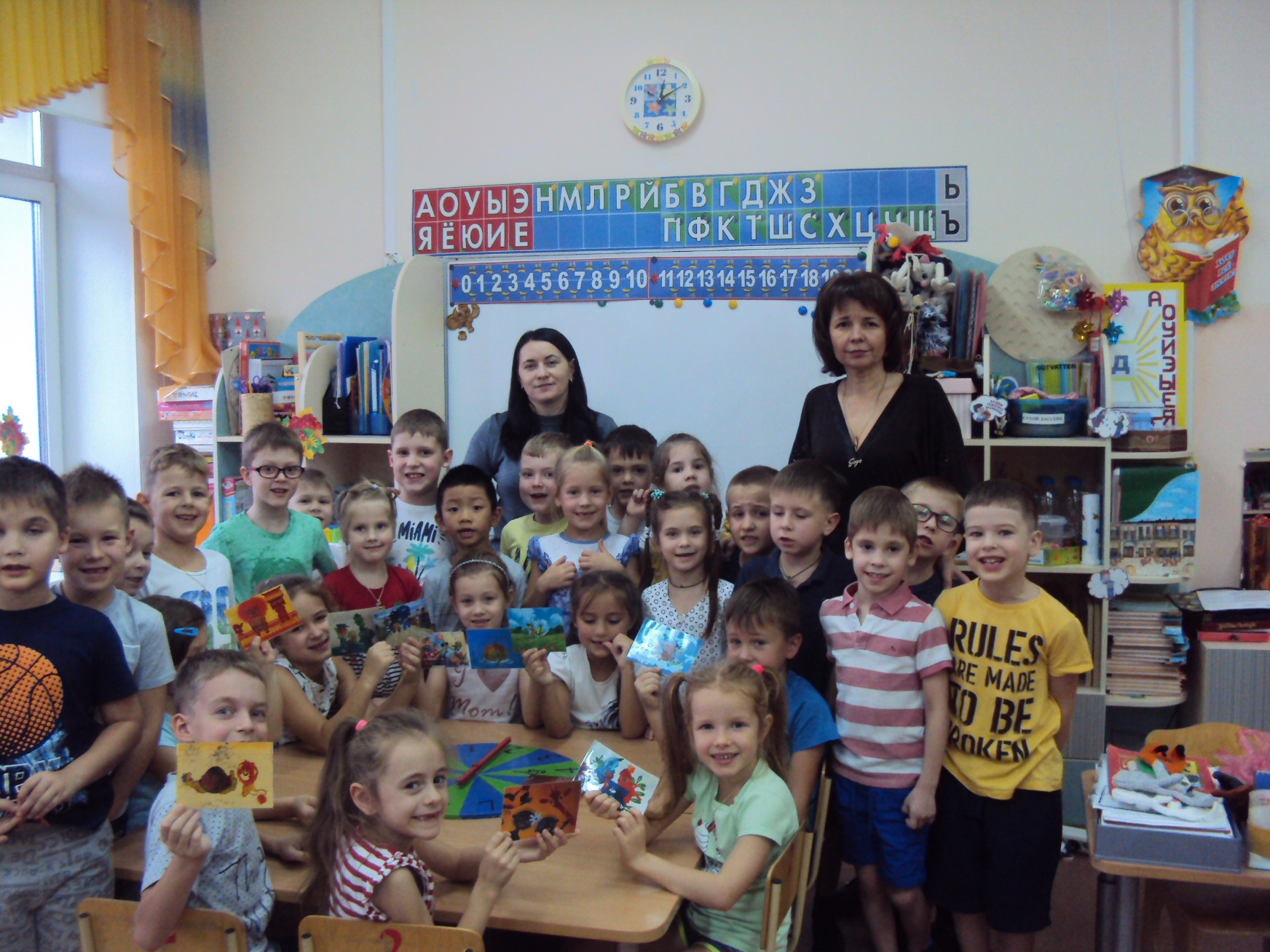 Игра с детьми
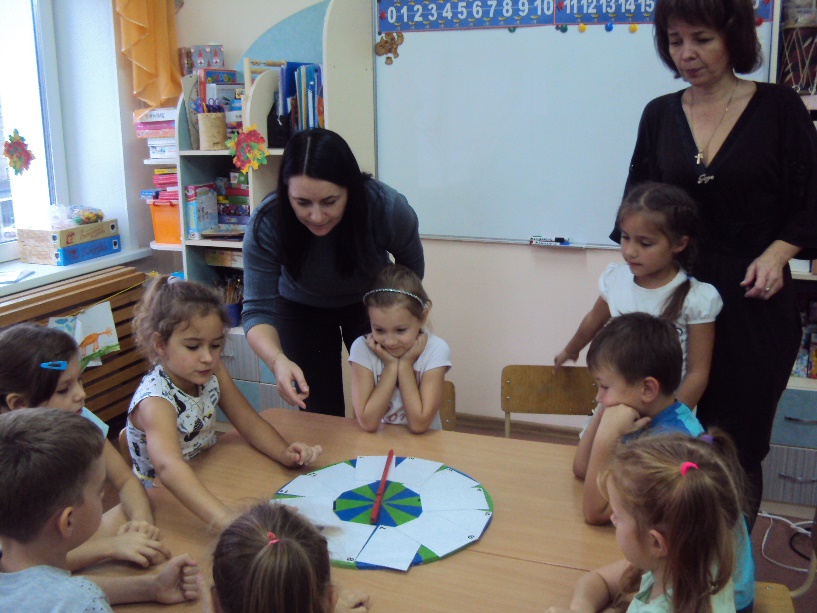 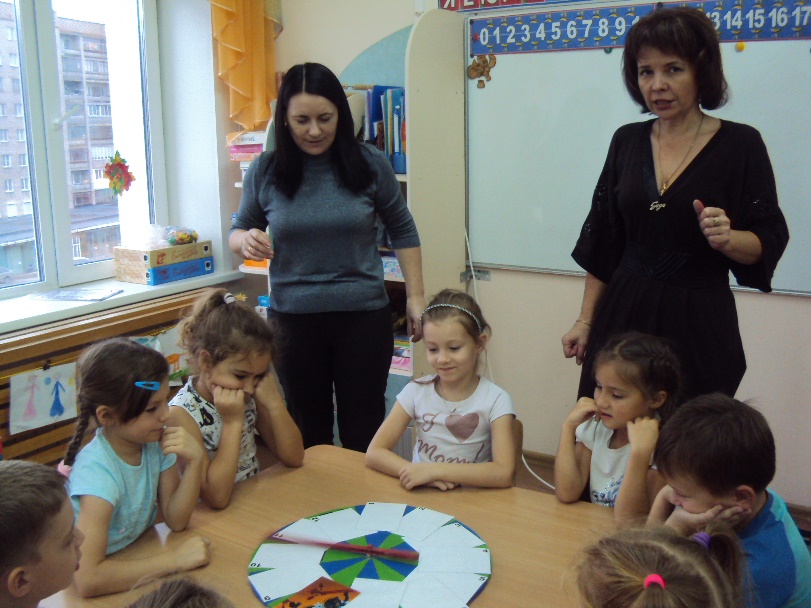 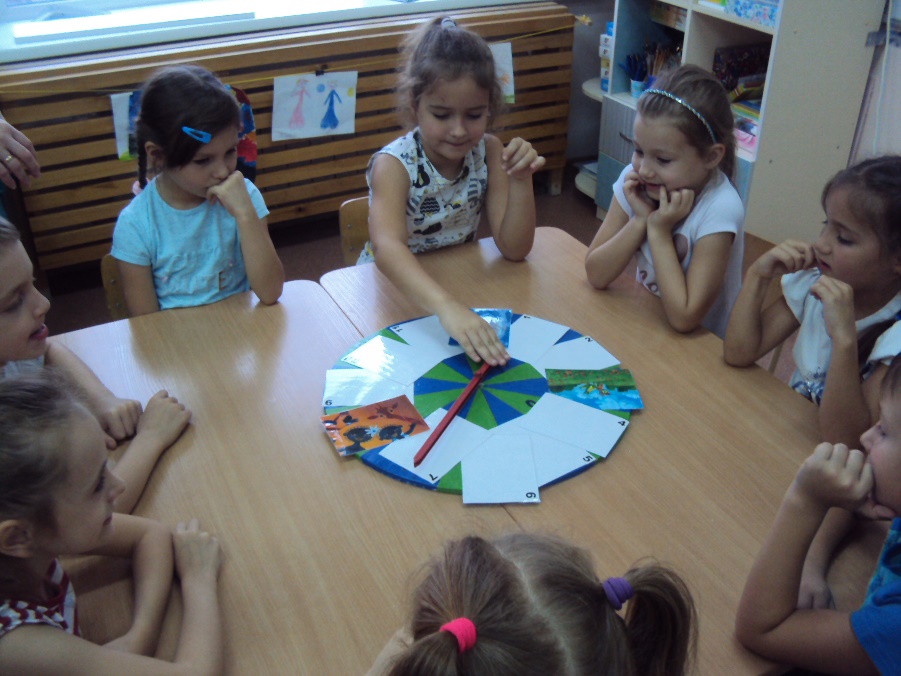 Игра с детьми
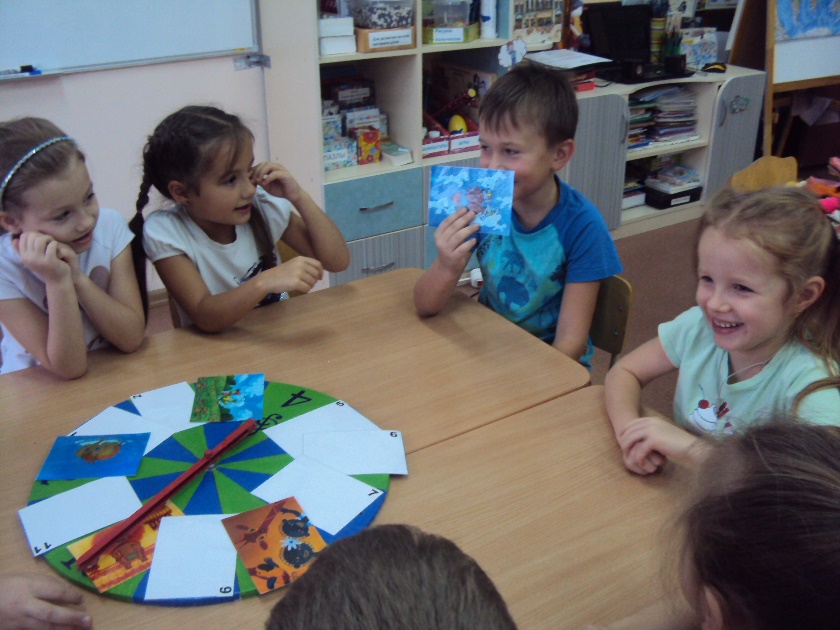 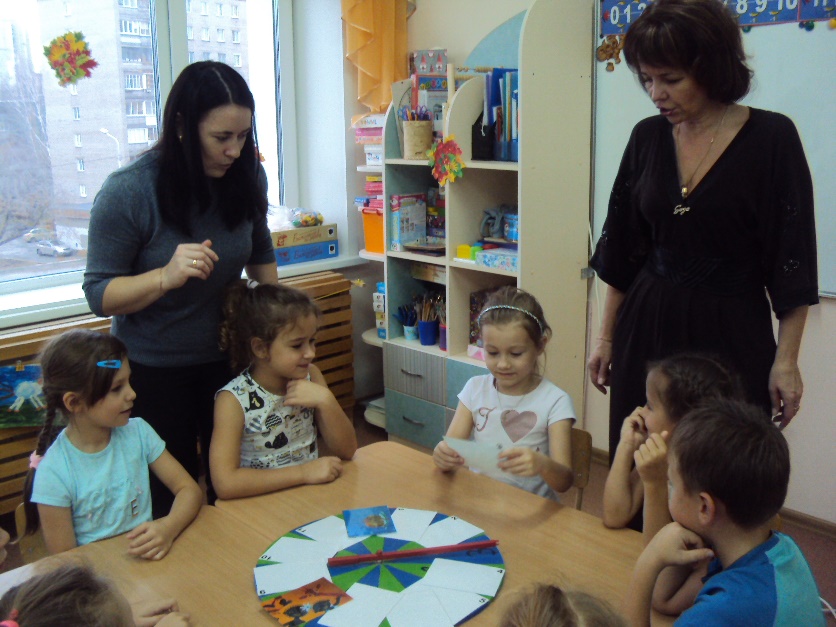 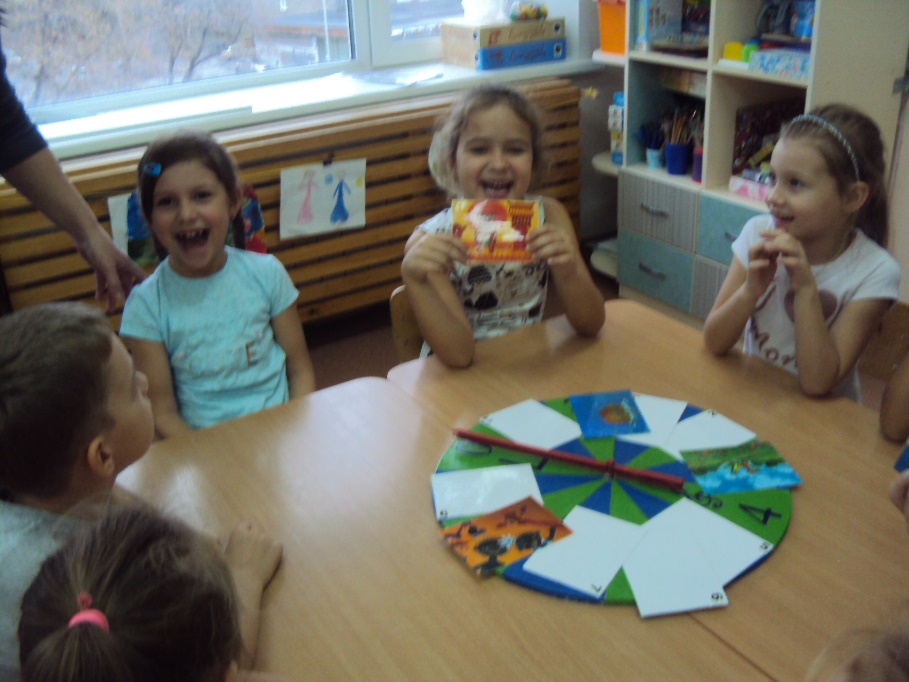 Пополнение музыкального уголка
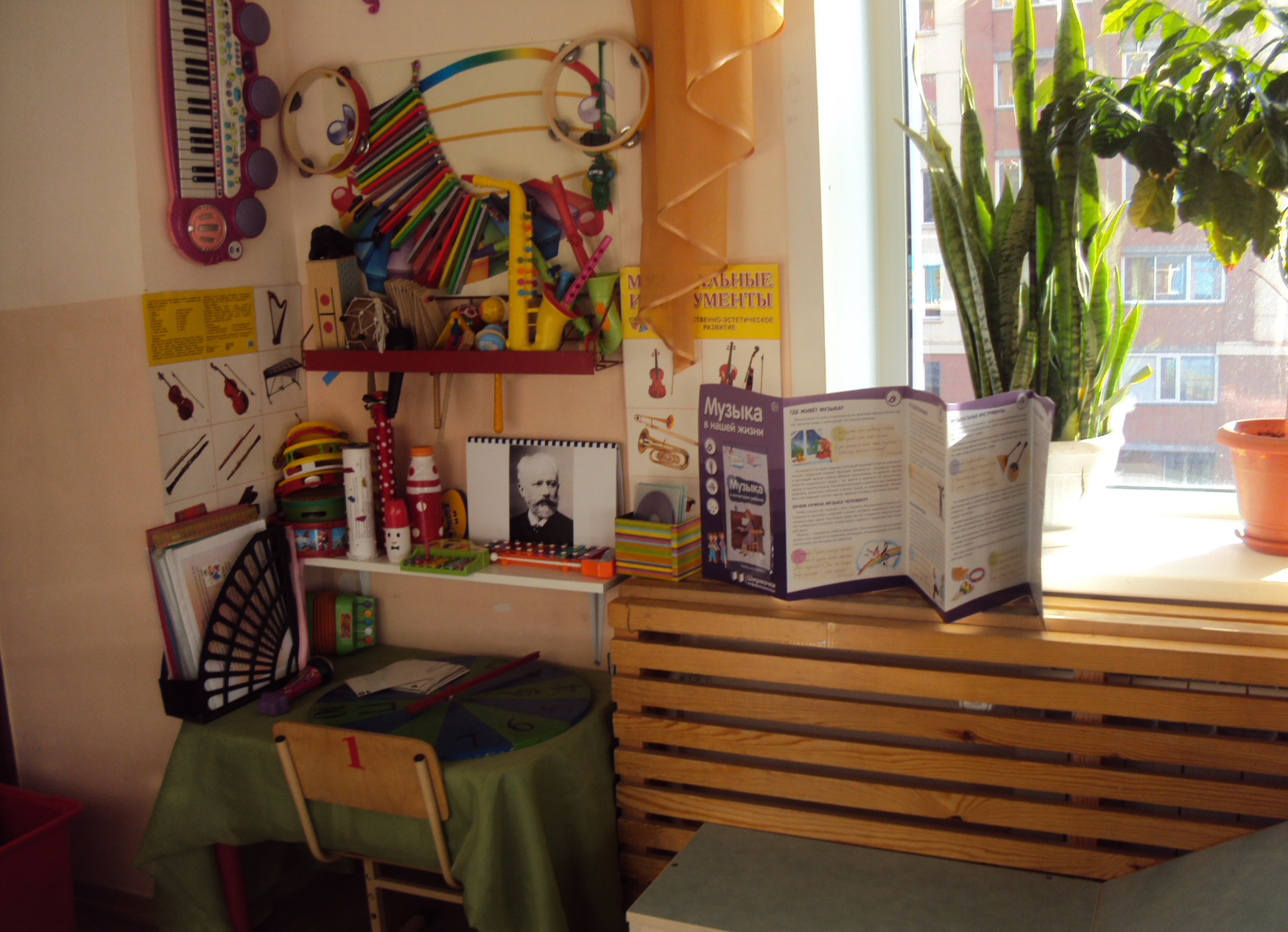 Спасибо за внимание!